Mjesto u vremenu i prostoru
1 - Vrata od Mora 
2 - Trg od oružja 
- uz zidine kneževa palača, nasuprot kvestorova palača i zapovjednikova kuća
3 - Gradska kula s  gradskim satom
4 - Katedrala Sv. Tripuna
5 - Crkva Gospe od Zdravlja
6 - Trg od drva
7 - Crkva Sv. Marije (Koleđata)
8 - Crkva Sv. Luke
9 - Crkva Sv. Mihovila
10 - Crkva Sv. Ane
11 - Crkva Sv. Pavla
Marina Polinčić, Kotor u antici i u epiliju Ivana Bolice, diplomski rad, Hrvatski studiji, 2014.
Doba otkrivanja svijeta i traženja mjesta u njemu
Otkrivanje prošlosti svijeta
Potraga za ostacima antike
Potraga za poznatim precima
Postojanje mjesta ili osobe u antici pruža vjerodostojnost i autoritet u sadašnjosti 

Hrvati imaju poseban status kao stanovnici rimskog područja, ali pripadnici neantičkog naroda 
-> važnost latinskog jezika, ali i „ilirskog” podrijetla
Renesansa
Motivi: antička prošlost (mit, podrijetlo grada i vlastele, etimologija, materijalni ostaci, svjedočanstva antičkih pisaca...), junačka sadašnjost - primjeri građanskih vrlina (virtus) i ljepota zavičaja (amoenitas) ...
Leonardo Bruni, panegirik Laudatio Florentinae urbis (1403/4)
Marko Marulić, In epigrammata priscorum commentarius (1503-1510)
opis Splita u četiri poglavlja
Ilija Crijević (Aelius Lampridius Cervinus, 1463-1520), nedovršeni ep De Epidauro o postanku i ljepotama Dubrovnika, oda Dubrovniku Ocelle mi Ragusa
Ivan Bona Bolica (c. 1520-1572), epilij Descriptio sinus et urbis Ascriviensis, povijest i topografija Kotora
Laudationes urbium Dalmaticarum
Trst, Pula, Zadar, Šibenik, Trogir, Split, Brač, Hvar, Korčula, Ston, Dubrovnik (32, još u 14.st.), Kotor, Skadar
Laudationes urbium
Neven Jovanović, „Marulić i laudationes urbium”, Colloquia Maruliana 20 (2011), str. 144
[Speaker Notes: korografija Paladija Fuska o jadranskoj obali De situ orae Illyrici (1504 – nakon 1509)]
Simbolični počeci:
Jacopo Angeli 1406 preveo Klaudija Ptolemeja (Geographikē Hyphḗgēsis > Cosmographia)
Kozmografija opisuje značajke svemira (i neba i zemlje)
Pomponije Mela (1.st.AD), Cosmographia; sive, De situ orbis - Milano 1471, Venecija 1482 s drvorezom karte svijeta
Nova otkrića zahtijevaju prilagodbu i predodžbe o svijetu i njegova prikaza; tiskanje omogućava dosljednost
Inovacija je izrada mreže meridijana i paralela (matematika)
Martin Waldseemüller (c. 1470-1520, Nijemac), Universalis Cosmographia, 1507 - mapa, globus i knjiga Cosmographiae introductio
prvi koristio ime America (uključeni Vespuccijevi izvještaji), prvi odvojio novi kontinent od Azije, napravio tiskani globus i zidnu kartu (dodatak karata 1513 – preteča atlasa)
Gerardus Mercator (1512-1594, iz Flandrije)
Nova et Aucta Orbis Terrae Descriptio ad Usum Navigantium Emendate Accommodata – karta svijeta s kartografskom projekcijom iz 1569.
Abraham Ortelius (1527-1598, Nizozemac), Theatrum Orbis Terrarum, 1570
prvi moderni atlas (53 karte), niz., franc. i njem. izdanje do kraja stoljeća; kasnije dodatak Parergon s kartama hodočašća
Kartografija
[Speaker Notes: Mercator 1544. optužen za herezu (protestantizam), proveo 7 mjeseci u zatvoru – nedovršeni Atlas sive Cosmographicæ meditationes de fabrica mvndi et fabricati figvra (Duisburg: Clivorvm, 1595) pomiruje znanost s poznavanjem Biblije
Orteliusu na nadgrobnom spomeniku u Antwerpenu piše Quietis cultor sine lite, uxore, prole. 
Over a period of years (1579–98), Ortelius constructed an appendix to the Theatrum that he titled Parergon, sive veteris geographiae aliquot tabulae. The Parergon, which was published separately in 1595, consisted of maps depicting the pilgrimages and peregrinations of various holy men from the Old and New Testaments and were meant to serve as objects for contemplation, as allegories to guide the spectator on the interior journey of the soul. (https://press.uchicago.edu/books/HOC/HOC_V3_Pt1/HOC_VOLUME3_Part1_chapter11.pdf)
Protestantske Biblije imaju karte, katoličke tek od kraja 16.st.]
Francesco di Antonio del Chierico,Karta svijeta Klaudija Ptolemeja u prijevodu J. Angelija (c.1450-1475.) https://en.wikipedia.org/wiki/File:PtolemyWorldMap.jpg
Pierre d’Ailly (franc. kardinal, 1350-1420), Ymago Mundi, 1410 (izdanje 1480-1483)
12 kratkih rasprava o geografiji, astronomiji i reformi kalendara, s četiri spisa učenika Jeana Gersona – najpoznatiji je Tractatus de Imagine Mundi, pod utjecajem Ptolemejevog Almagesta
korografija s kartama


http://www.myoldmaps.com/late-medieval-maps-1300/238-imago-mundi/238-pierre-dailly.pdf
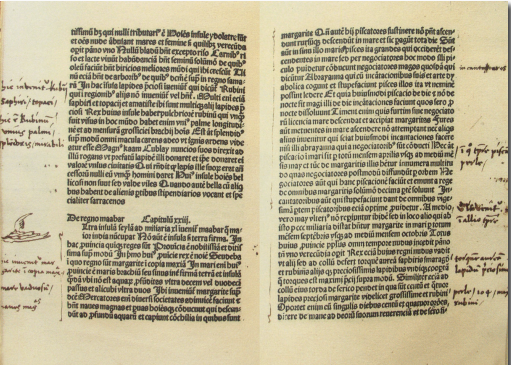 [Speaker Notes: D’Ailly je bio pod utjecajem Opus maius Rogera Bacona
Bilješke su Kolumbove]
Karta Martina Waldsee-müllera iz 1507.



 https://www.loc.gov/resource/g3200.ct000725, Public Domain, https://commons.wikimedia.org/w/index.php?curid=5079907
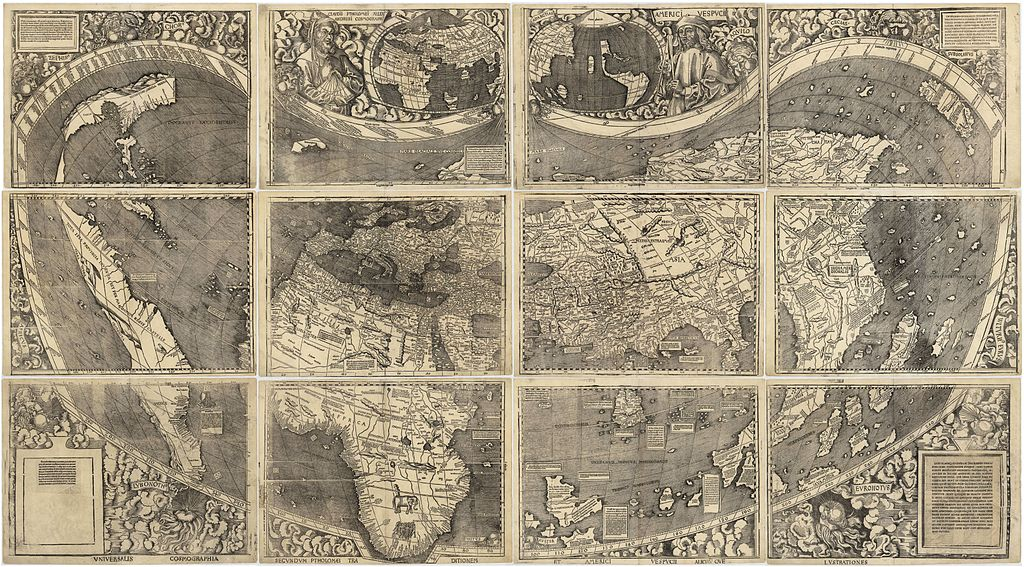 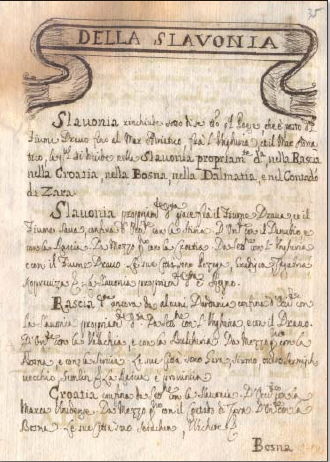 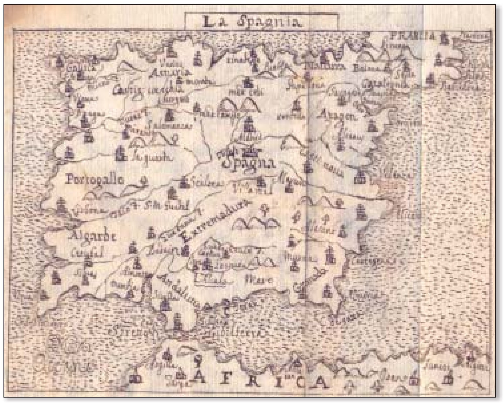 Stjepan Ćosić i Nikola Glamuzina, „Dubrovačka kartografija potkraj 17. stoljeća”, Anali Zavoda za povijesne znanosti HAZU Dubrovnik, 56/1 (2018), 240, 241
Dubrovačka kartografija
Povodom razgraničenja s Venecijom
Manuscritto originale inedito di Vicenzo Maria Volanti Raguseo  = Priručnik o geografiji Europe, 1694 (Volanti, 1678-1739)
4 karte: Španjolska, Francuska, Italija i Njemačka + aktualna saznanja  o 14 glavnih europskih zemalja > Statistica
Sličan djelu: Lucas de Linde, Descriptio orbis (Leiden, 1655)
Bez matematičke osnove – neprecizno,  s greškama; orijentirane prema istoku
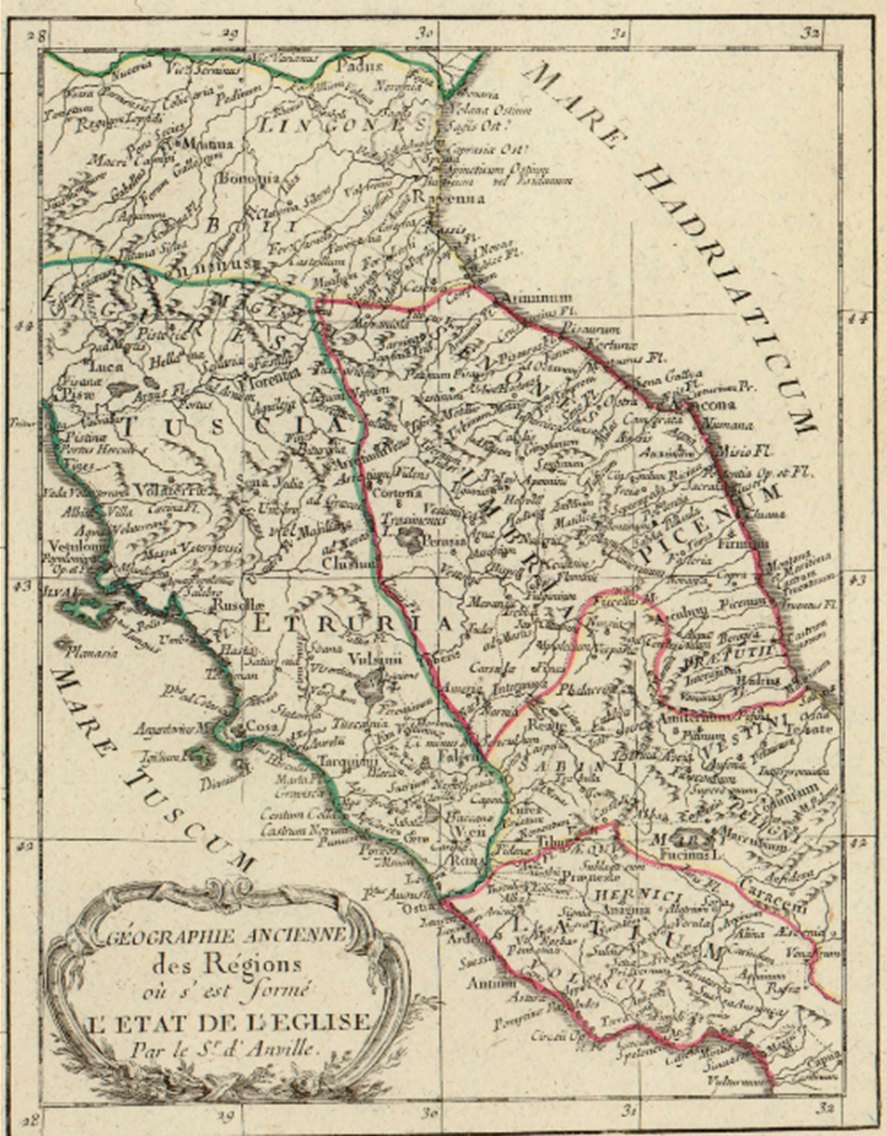 Volčić, Vicko Dimitrije (Vincentius Demetrius Volcius Raguseus; Dubrovnik, 1563 – Napulj, 1607), kartograf
20ak portulanskih karata i atlasa (1592–1607); čuvani u arhivima i knjižnicama u Italiji, Parizu, Madridu, Stockholmu, Cambridgeu i Chicagu
karta Sredozemlja i Crnoga mora (1596), s Jadranom u uvećanome mjerilu; Carta nautica (1601) s prikazom Jadranskoga i Egejskoga otočnog prostora
Gradić, Stjepan (Stephanus Gradi; Gradius; Dubrovnik, 1613 – Rim, 1683), znanstvenik i diplomat 
1668. tiskana u Lučićevom De Regno Dalmatiae et Croatiae i Petru Zrinskom posvećena karta „Ilirskih zemalja”, izrađena u Zavodu sv. Jeronima u Rimu
Bošković, Ruđer (1711-1787)
Mjerenja meridijanskih stupnjeva u Apeninima (Nuova carta geografica dello Stato Ecclesiastico - karta Papinske države, 1755) – usavršavanje mjernih instrumenata

https://digitalna.nsk.hr/pb/?object=view&id=11084&tify={%22pages%22:[1],%22view%22:%22scan%22}
Nastale iz plemićke prakse (protiv incesta, radi očuvanja privilegija...)
Česte „veze” s biblijskim osobama i rimskim patricijima
U književnosti najčešće unutar historiografije (biografije)...
Ivan Tomko Mrnavić (Šibenik, 1580 – Rim?, 1637) - falsificirao i vlastitu genealogiju: Indicia vetustatis et nobilitatis familiae Martiae vulgo Marnavitiae (Rim, 1632)
... ili u epovima
Franc. chansons de geste (epovi o junacima pisani po narudžbi aristokrata za svečane prilike i pjevani javno nedjeljom nakon mise; 12.-15.st.); šp. cantar de gesta
Nordijske (islandske) sage > Beowulf
Ljetopis Petra Keglevića (pol. 17.st.); genealogije Draškovića (1670), Ratkaja (1677) i knezova Blagajskih (1680) 
Pavao Ritter Vitezović,  Prijepis o krbavskim knezovima, koji su potekli iz roda Gusića (Tractatus de comitibus Corbaviae qui fuerunt ex genere Gussich)
Genealogije
Papa Pavao III bulom Sublimis Deus 1537. zabranio porobljavanje Indijanaca u novom svijetu te svih koji će se tek otkriti – razumna ljudska bića s dušom, pravom na slobodu i privatno vlasništvo, čak i ako su pogani
Iz naših krajeva većinom isusovci
Nikola Rattkay (1601-1662) 
studirao u Rimu, poslan u misije u Gou
Opis tibetskog budizma u pismima, župnik i rektor kolegija u okolici Mumbaija među hindusima i muslimanima
Ivan Rattkay (1647-1683)
Paž kralja Leopolda I., poslan na misije u Mexico, otrovan
Izvješća iz Tarahumare (Chihuahua) – opisuje okoliš, opće prilike, način života, običaje i praznovjerja); naučio jezik
Najstarija karta pokrajine (geografske širine i dužine, strane svijeta, misijske postaje i španjolske utvrde, naselja okolnih indijanskih plemena, rijeke i planine) 1683.
Nikola Plantić (1720-1777) 
predavao na sveučilištu u Córdobi (Argentina), rektor u Buenos Airesu, upravitelj rezidencije u Montevideu do 1767.; rektor u Varaždinskom kolegiju; legenda o „kralju Paragvaja”
Misije
[Speaker Notes: Rattkayeva karta Tarahumare je možda i prvi, ili barem jedan od prvih kartografskih radova hrvatskih autora]
Ars apodemica – pisanje putopisa na temelju vlastitih doživljaja, kao i tektova klasičnih autora
Prikupljanje i prenošenje znanja o svijetu
Osobni dojmovi 
Nisu uvijek apsolutno nužni
Felix Faber (1441-1502), švicarski dominikac 
Evagatorium in Terrae Sanctae, Arabiae et Egypti peregrinationem (1484-1488)
Historia Suevorum (1489)
Bartol Đurđević (c. 1506-1566) 
Specchio della peregrinatione delli più notabili luoghi della Terra santa di Promessione... (1554, 21556 ima i talijansko-arapsko-hebrejsko-kaldejski rječnik za hodočasnike)
De afflictione tam captivorum quam etiam sub Turcae tributo viuentium Christianorum (1544) - iskustvo ropstva + prvi latinsko-hrvatski rječnik
Putopisi